Active/Applied Research on Online Learning and
Quality Assurance
February 27, 2025 | Online
Student Perceptions of QM Standards on Engagement and Learning
Daisyane Barreto
Sheri Conklin
University of North Carolina Wilmington
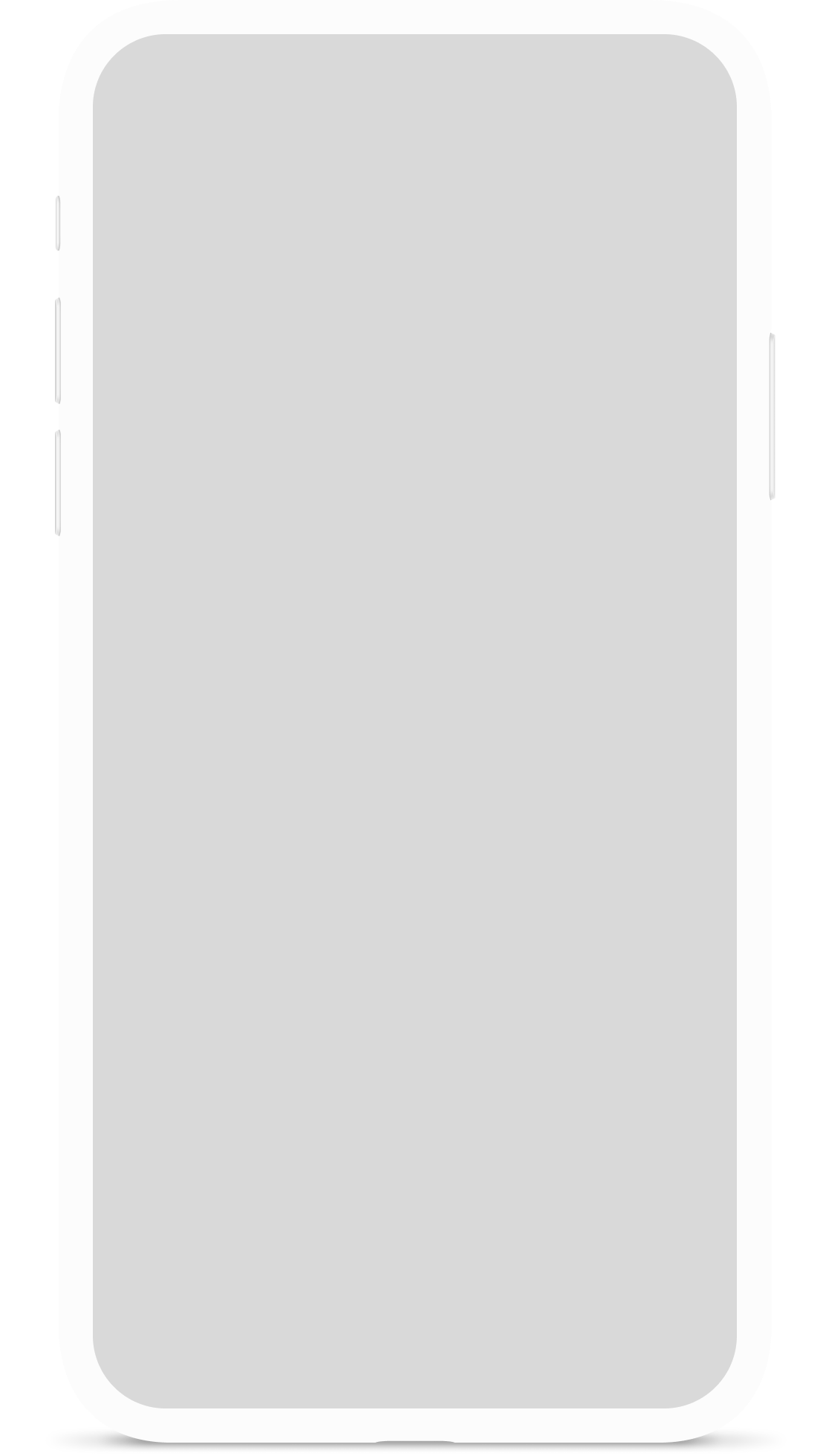 Let’s meet Sarah!
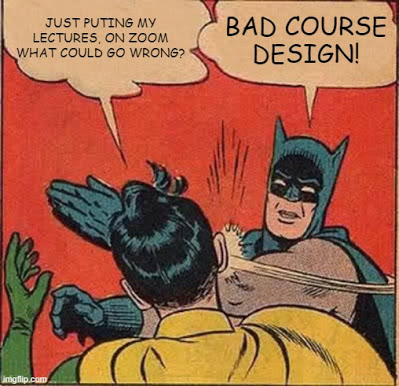 1. What are online student perceptions of the impact of QM standards on their learning?
2. What are online student perceptions of the impact of QM standards on their engagement?
Participants
Graduate students 
Non-QM certified programs
Nurse Educator
Healthcare Administration
Instructional Technology
Forty-two students completed the survey
Results: 
Students perceptions of Learning
Accessibility and Usability 
(76.80 a lot)
Assessment and Measurement (72.21 a lot)
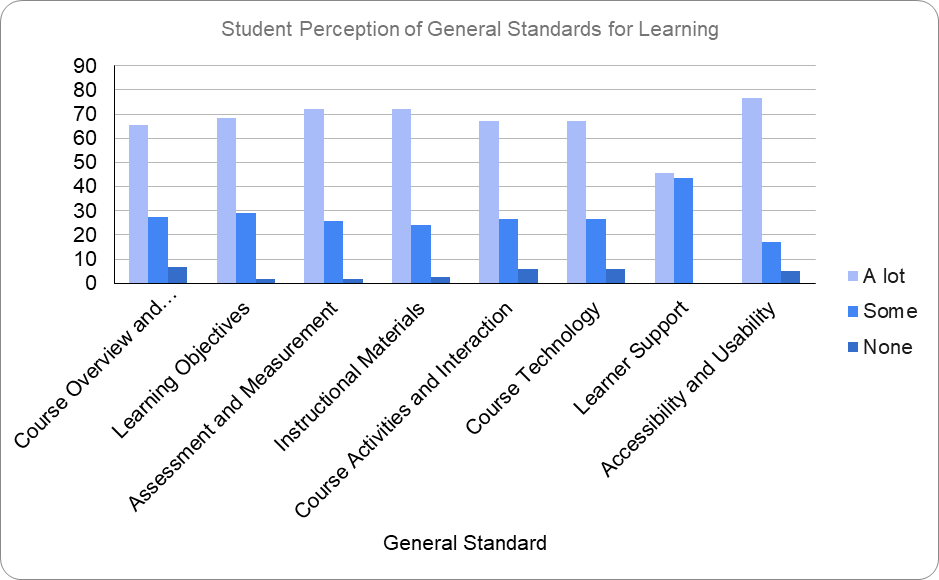 What does this finding mean to you and your course?

What changes would you make to your course based on this?
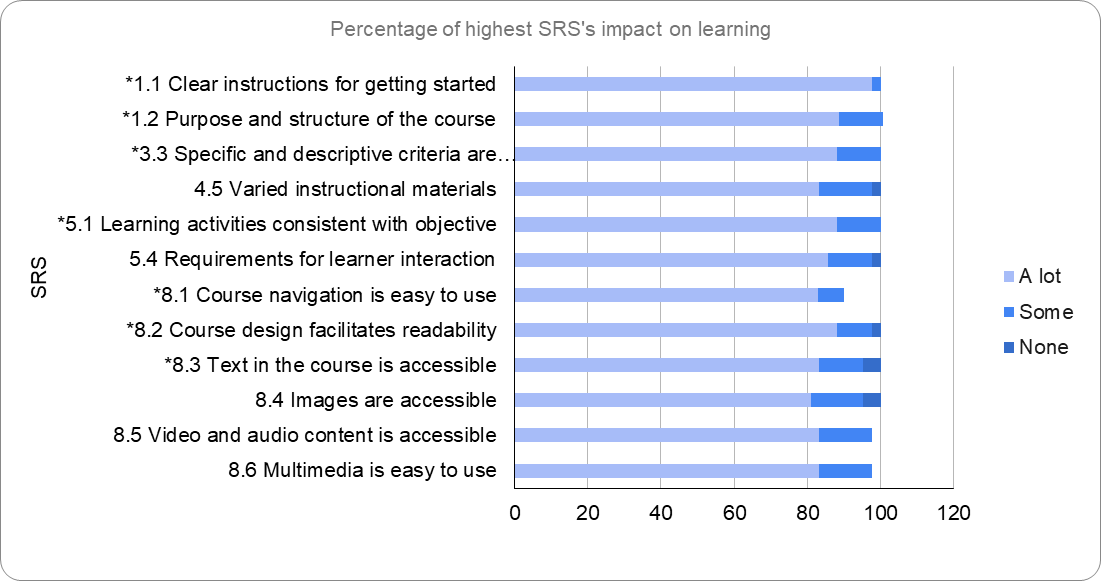 Results: 
Students perceptions of Learning
Open ended questions
Course Activities and Learner Interaction (58.9 a lot)
Accessibility and Usability (58.49 a lot)
Students’ Perceptions of Learning
The clear outline of the course in each module helps me understand what is expected of me.
Because I am a visual learner, this kind of resource [video/audio] provides a visual means to learn and review the material
Results: Student perceptions of learning
Video and audio content in the course is accessible." Because I am a visual learner, this kind of resource provides a visual means to learn and review the material

The clear outline of the course in each module helps me understand what is expected of me. I like that I can look ahead to see what I will be learning as well as what weeks/modules are the "busier" ones.
Results: 
Students perceptions of Engagement
Course Activities and Learner Interaction 
(84.80 a lot)
Accessibility and Usability 
(83.19 a lot)
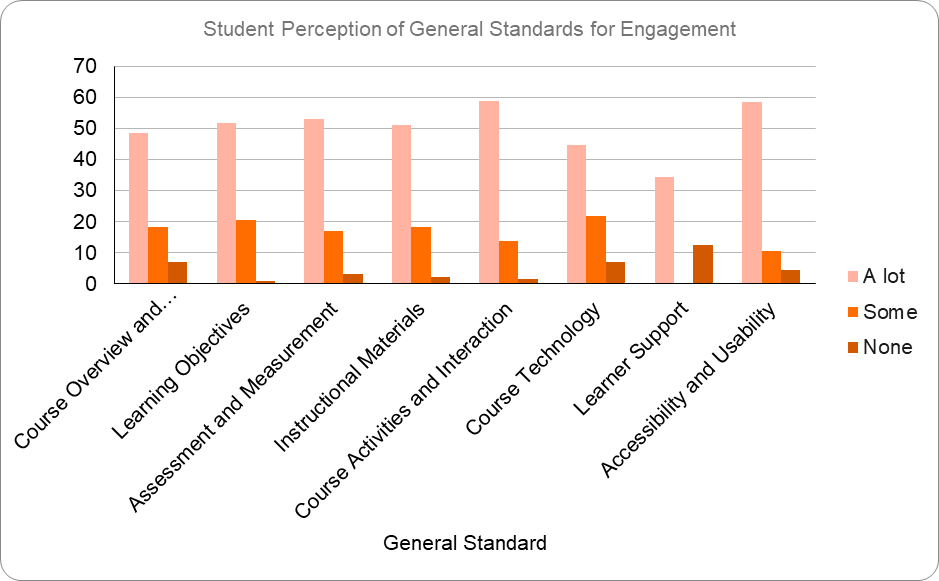 1. What does this finding mean to you and your course?

2. What changes would you make to your course based on this?
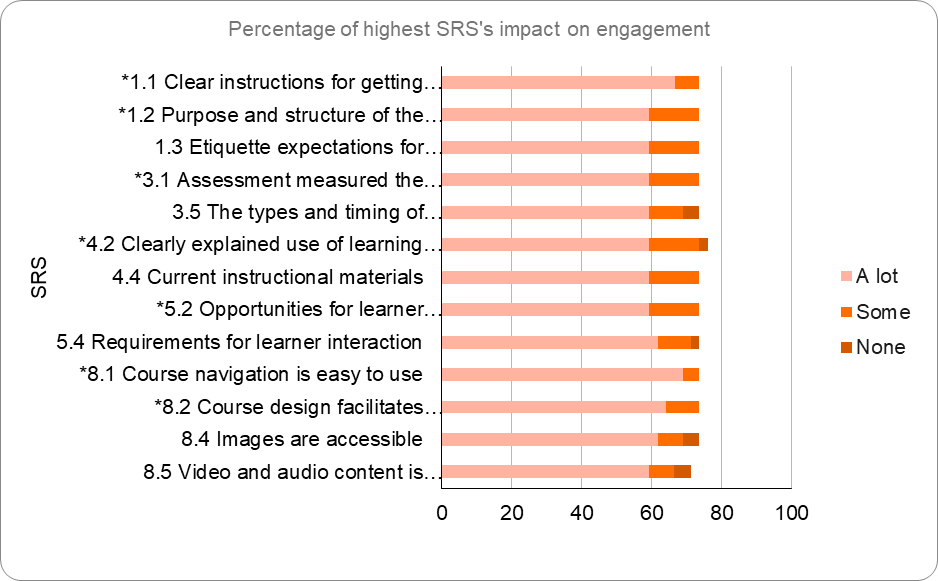 Results: 
Students perceptions of Engagement
Open ended questions
Course Activities and Learner Interaction (42.8%)

Instructional Materials (28.5%)
Students’ Perceptions of Engagement
Professor engagement and level of care for the course. The more engagement and quality of feedback from them, the more I want to be engaged in the course.
Discussion: Research and Practice
Assessment and Measurement
A variety of accessible instructional materials
Clear expectation of grading policy
Feedback
Clear connection between learning objectives and activities/assessments
Results: Students perceptions of learning and engagement
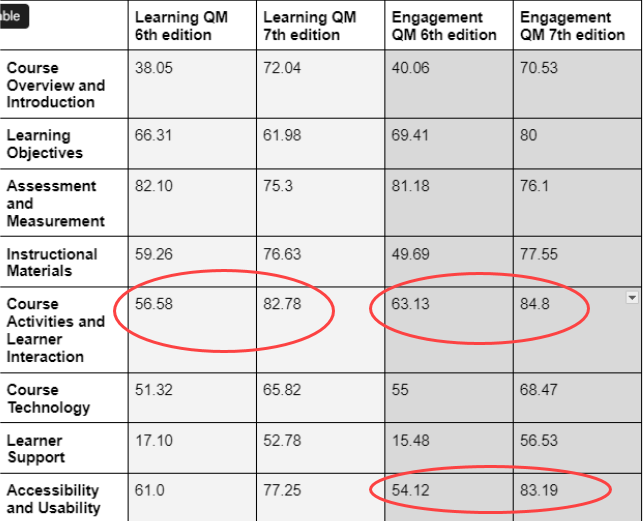 Learning
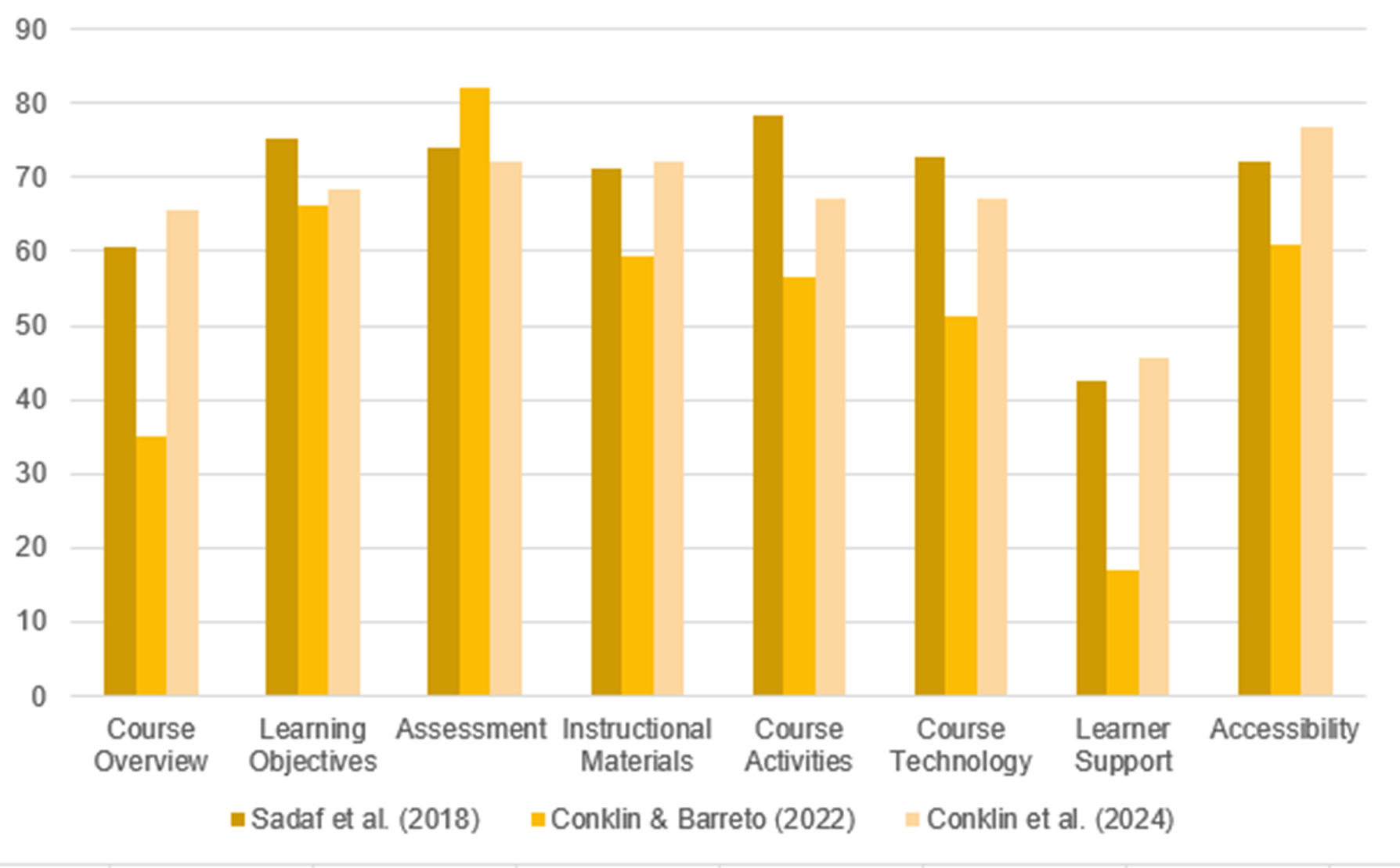 Engagement
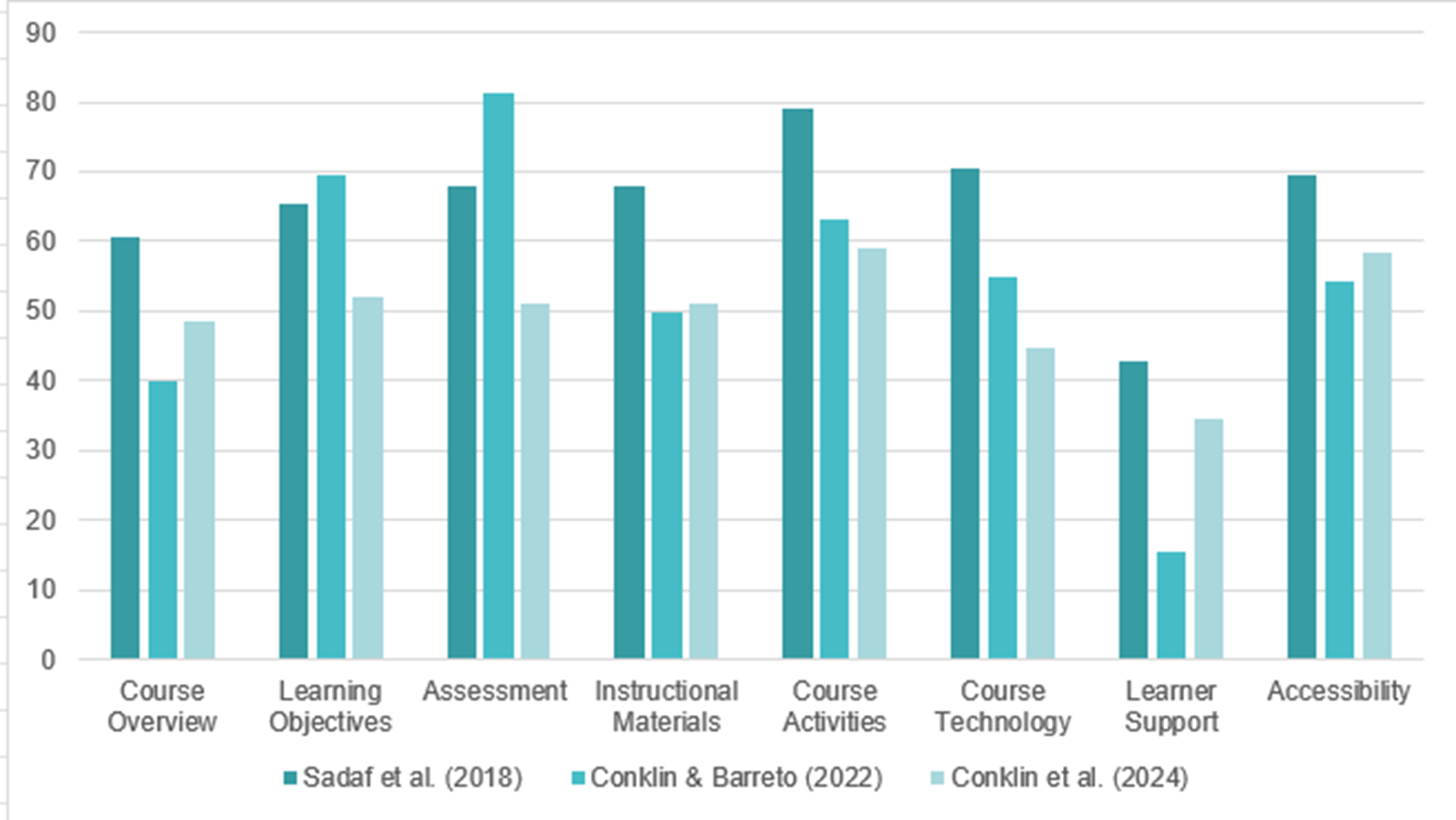 Limitations
Students exposed to QM informed
Non QM certified courses
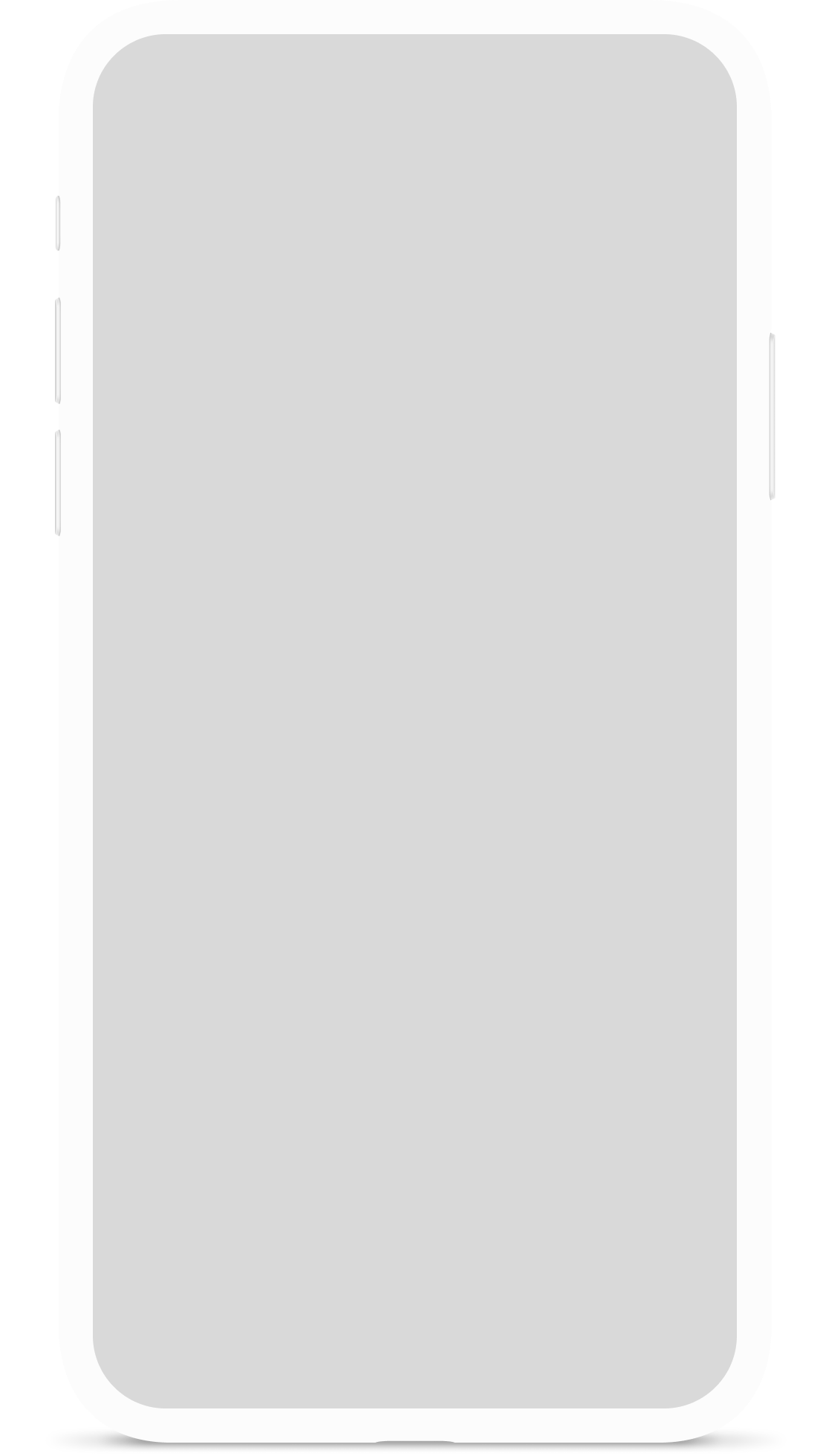 How can we design an online experience in which Sarah can learn and be engaged?
Accessibility
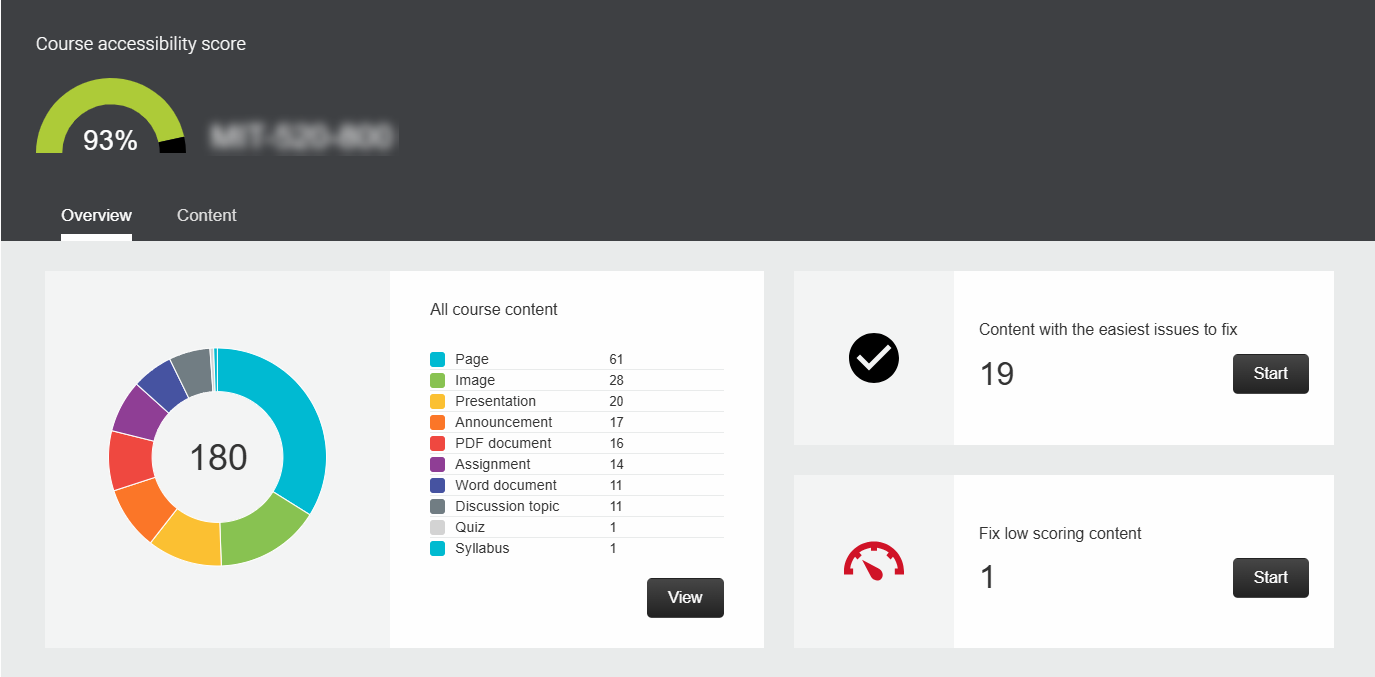 https://tinyurl.com/5n744pnw
Grading Criteria
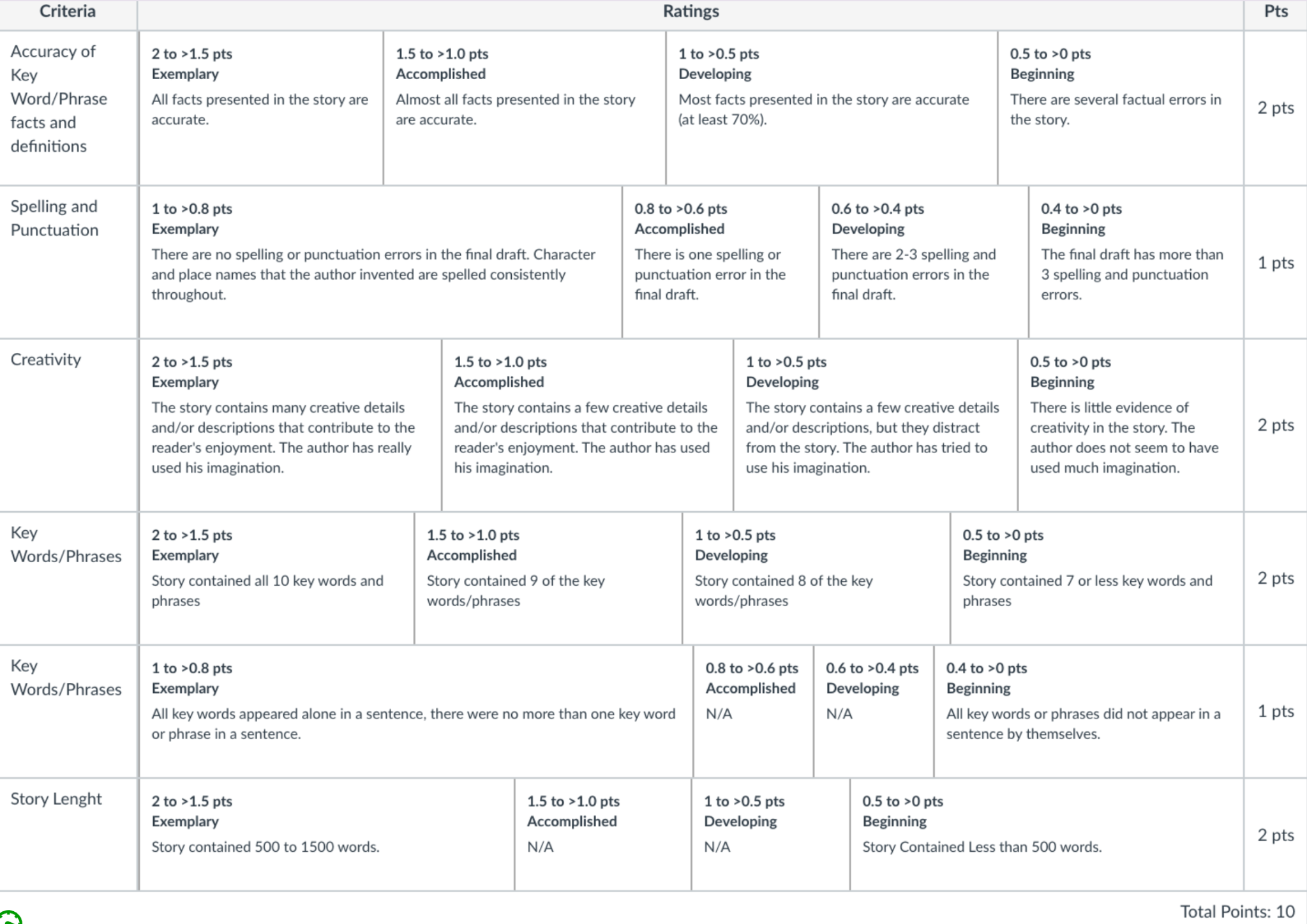 Showcase alignment
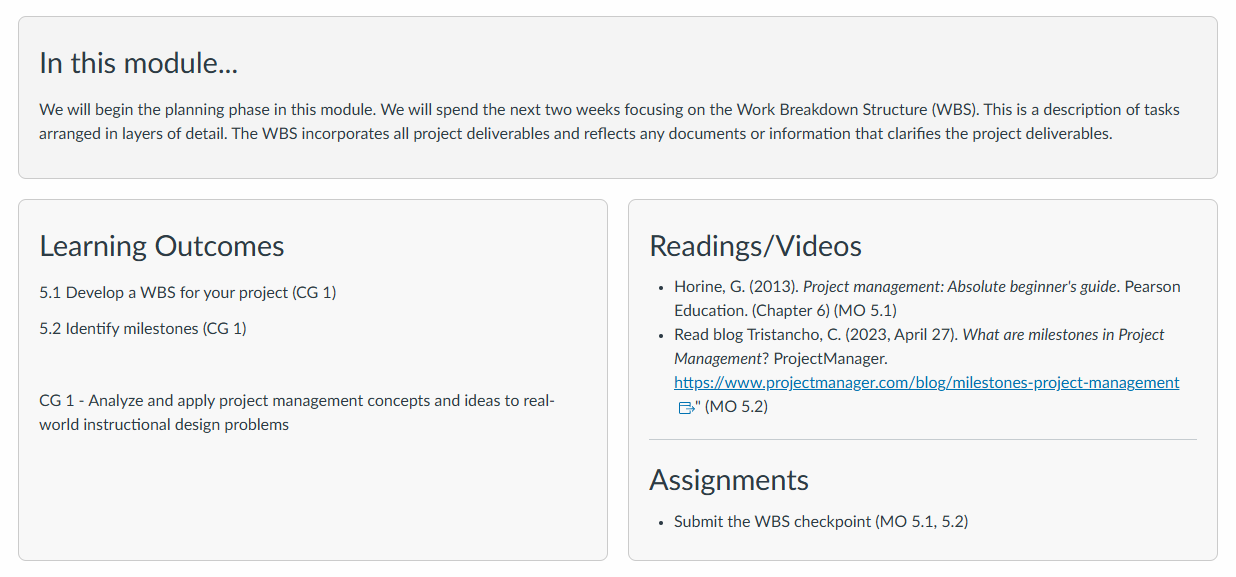 https://tinyurl.com/bddy39zs
Alignment between Course Activities and Learning Outcomes
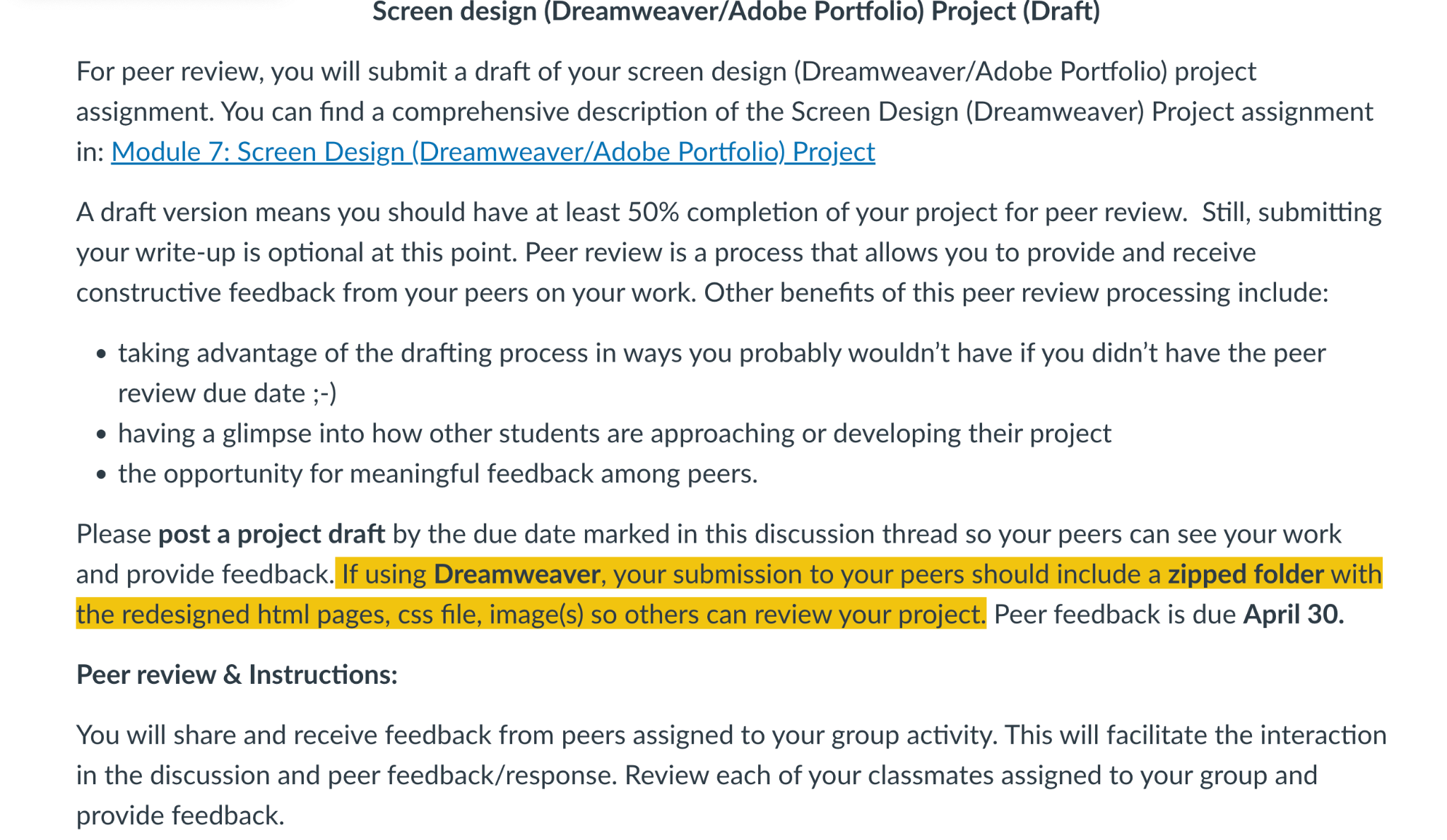 Questions
Feel free to access the article: Student Perceptions of Quality Matters Standards on Engagement and Learning
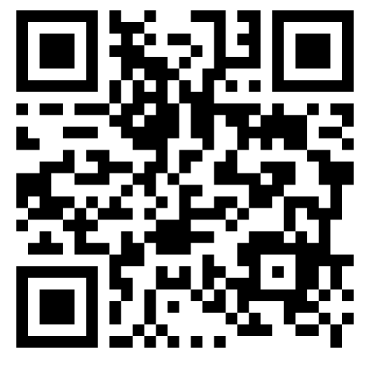